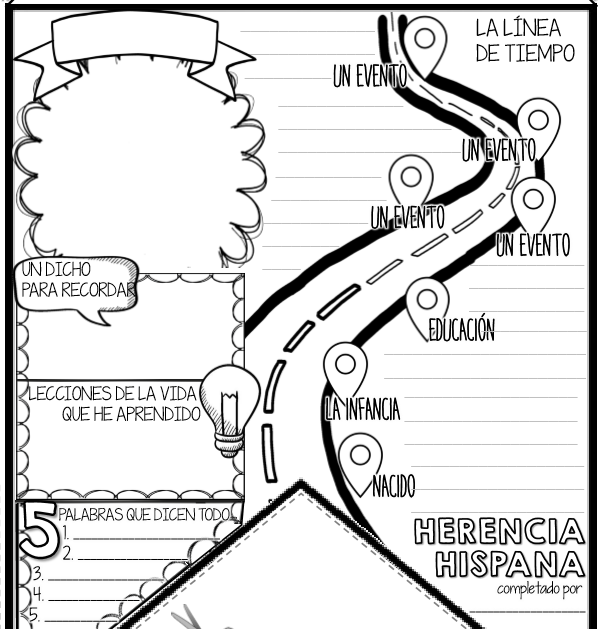 name of person
drawing
quote
Education

Childhood


birthplace
lesson
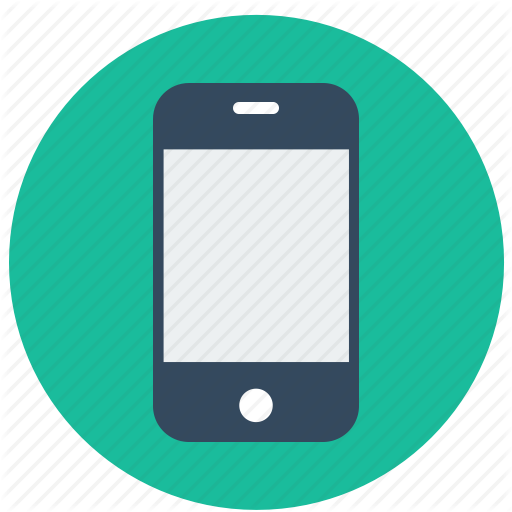 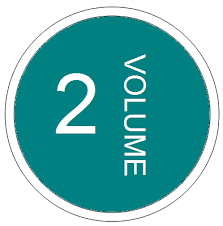 Key words
Your name
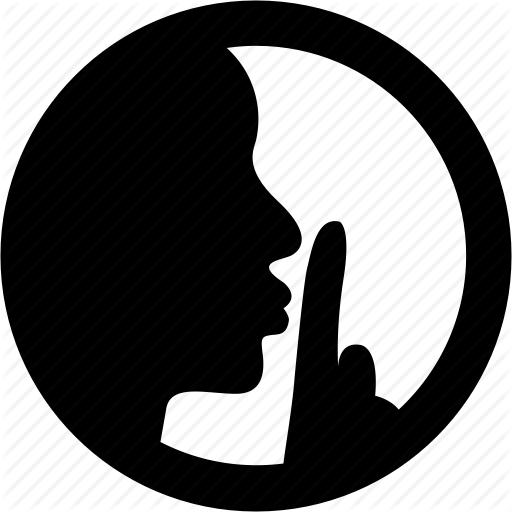 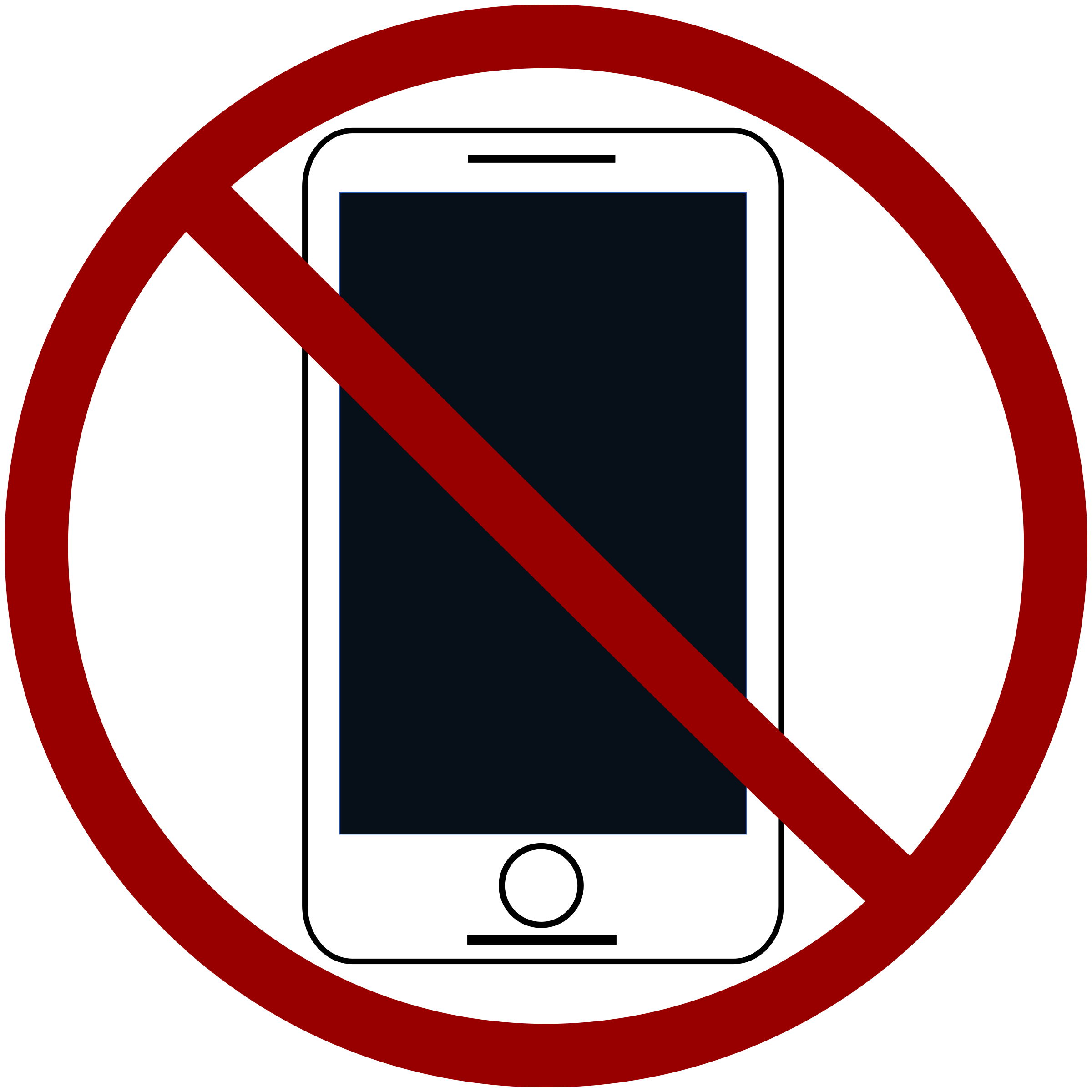 Bienvenidos a Nuestra clase español 1
Hoy es Lunes, el cuatro de febrero
Anuncios
Lunes – master present tense verbs
Martes – master ser vs estar
Miercoles – guest speaker 2nd-4th – 5th & 6th video
Jueves – Exam review –quizezz – bring your laptop
Viernes – Exam III round 2, si se puede!
Objetivo 	y      dol
LLWBAT conjugate verbs in a sentence.
100% of LLW write 5 sentences with conjugated verbs 100% correctly.
NI1.2d Interpret meaning through knowledge of grammatical structures, cognates, and context
IB Profile: thinkers
PronounsWho we talking about here?
Los estudiantes = ____
Mi familia y yo = ____
Tus amigos = ____
El perro = ____
Tu y tus amigos = ____
Señor Vargas = _____
Paco = _____
Mi lápiz = ______
YO
TU
EL/ELLA/USTED
NOSOTROS/NOSOTRAS
ELLOS/ELLAS/USTEDES
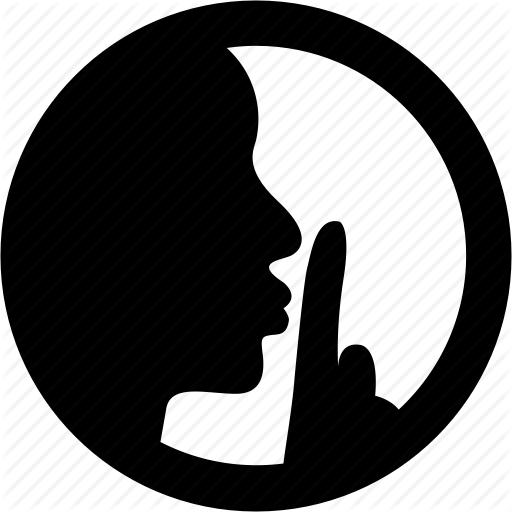 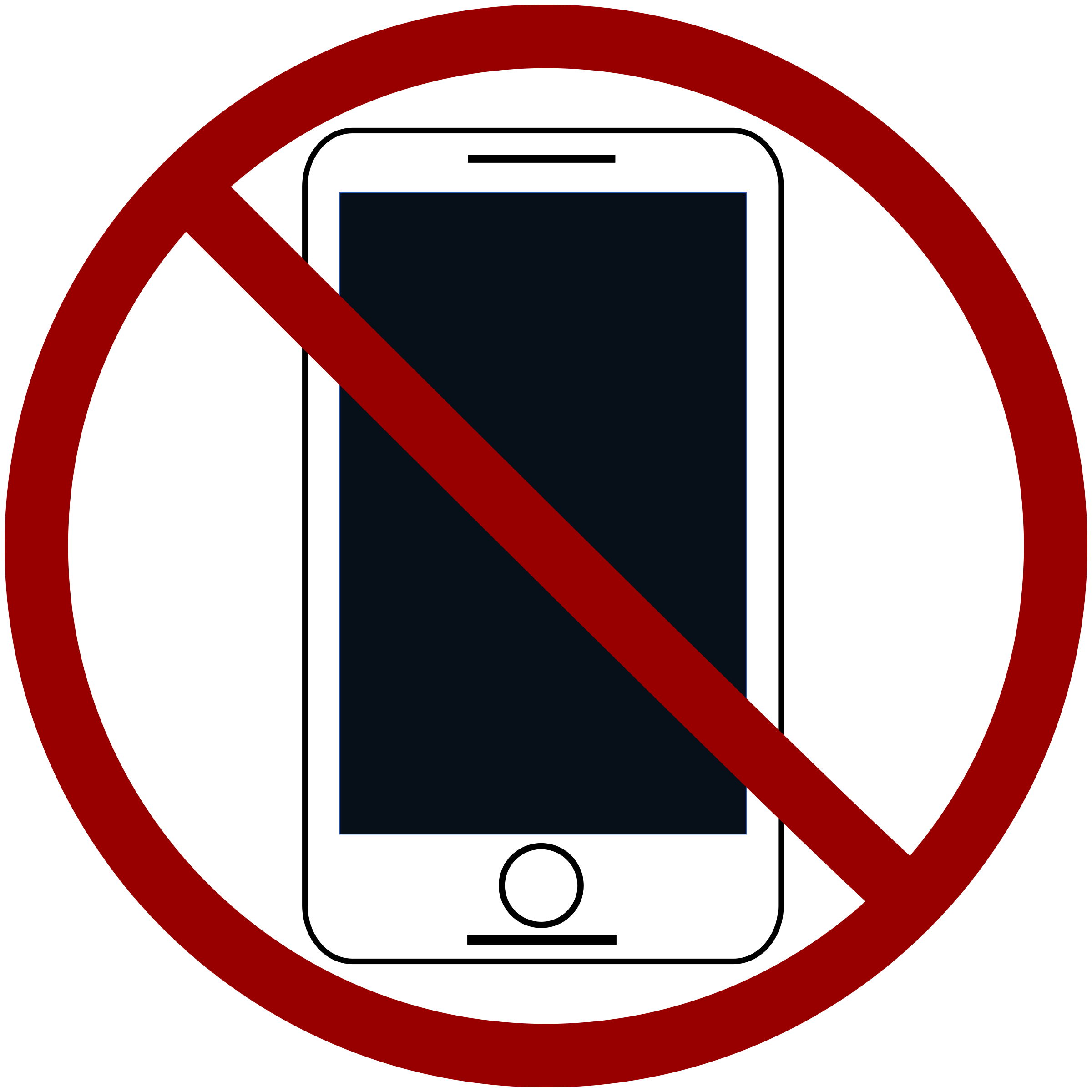 PronounsWho we talking about here?
Los estudiantes = ellos or they
Mi familia y yo = nosotros or we
Tus amigos = ellos or they
El perro = el or him
Tu y tus amigos = ustedes or y’all
Señor Vargas = el/usted or him/sir
Paco = el or him
Mi lápiz = “it” goes in the same category as el/ella, him or her
YO
TU
EL/ELLA/USTED
NOSOTROS/NOSOTRAS
ELLOS/ELLAS/USTEDES
Pronouns >> verbsmaking the Cxn
Los estudiantes _______ (practicar) para el examen.
Mi familia y yo _________ (cantar) en el carro.
Tus amigos _______ (usar) las computadoras.
El perro ________ (comer) mi tarea cada semana. 
Tu y tus amigos __________ (hablar) cada fin de semana.
¿Señor Vargas, como ______ (estar), Usted?
Paco ______ (tener) que ir al baño.
Mi lápiz ______ (ser) azul y blanco.
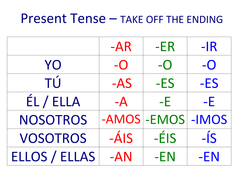 Quiz- Quiz- Trade
Walk when the music starts
Find a new partner
High five – chócalas!
Look at the verb an determine the subject or pronoun
 HABLO  - answer: yo  BAILA – answer: el, ella, usted
Trade cards, find a new partner rinse and repeat 5 times.
dol
Contesta en español…
¿Qué hacen tú y tus amigos después de la escuela?
¿Sabes bailar o cantar?
¿Tu mama sabe hablar español?
Escucha – listening exerciseescribe su horario - write out her schedule
HORA	                              CLASE.___________________________________                 
Primera Hora – 
Segunda Hora –
Tercera Hora – 
Cuarta Hora –
Quinta Hora-
Sexta Hora –
Séptima Hora –
Octava Hora –
Novena hora - 
http://media.pearsonschool.com/realidades/mp3s/level1/ch02/L1_c2a_act_2.mp3
Escucha – listening exerciseescribe su horario - write out her schedule
HORA	                              CLASE.___________________________________                 
Primera Hora –   tecnología
Segunda Hora –   arte
Tercera Hora – ciencias sociales
Cuarta Hora – ciencias naturales
Quinta Hora -  almuerzo
Sexta Hora –    español
Séptima Hora –  matemáticas
Octava Hora – ingles
Novena hora – educación física
http://media.pearsonschool.com/realidades/mp3s/level1/ch02/L1_c2a_act_2.mp3
Bienvenidos a Nuestra clase español 1
Hoy es martes, el cinco de febrero
OBJETIVO Y DOL
LLWBAT differentiate between ser and estar and conjugate them in sentences. [NL.1.1c]
100% LLW differentiate between ser and estar by writing a story using ser & estar correctly in 9/10 instances.
Ser                 vs             estar
permanent
temporary
Description
Occupation
Characteristic
Time
Origin
Relationship
Ser                 vs             estar
permanent
temporary
Description
Occupation
Characteristic
Time
Origin
Relationship
Position
Location
Action
Ccndition
Emotion
Somos ordenadoswe are orderly
22 of you will be given a card with a word from the mnemonics
D.O.C.T.O.R.
And 
P.L.A.C.e.

The first of 4 teams to find each other and stand in the correct order  holding their cards wins.
Red team vs White team
Saquen sus pizarras por favor 
My teacher is not here today.
Mi maestra no ______ aquí hoy.
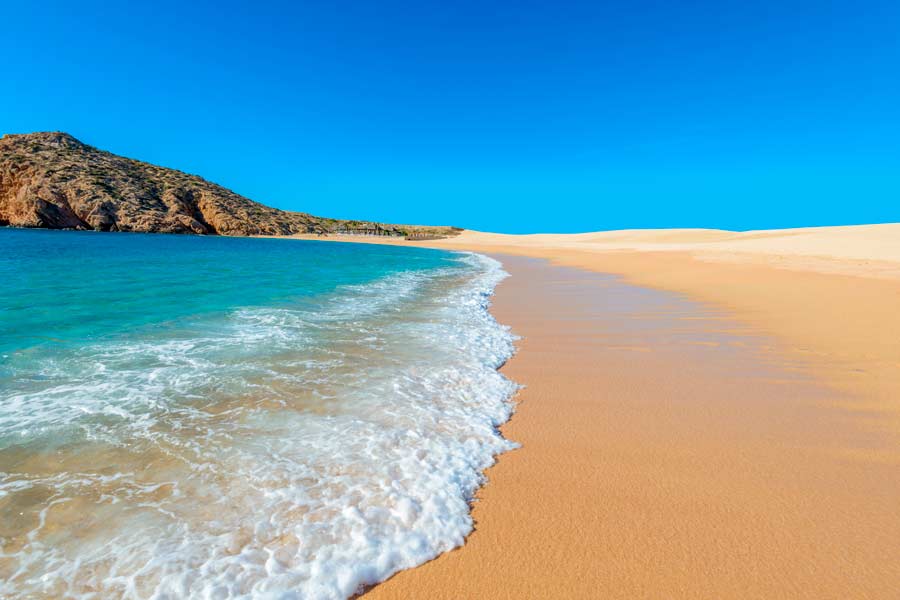 My teacher is not here today.
Mi maestra no _esta__ aquí hoy.
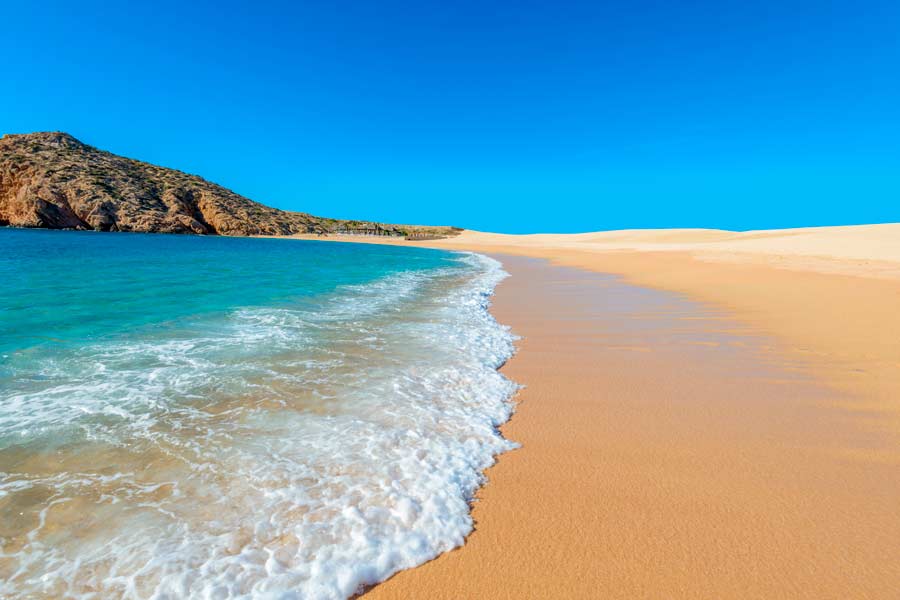 I’m tired this morning.
_______ cansado esta mañana.
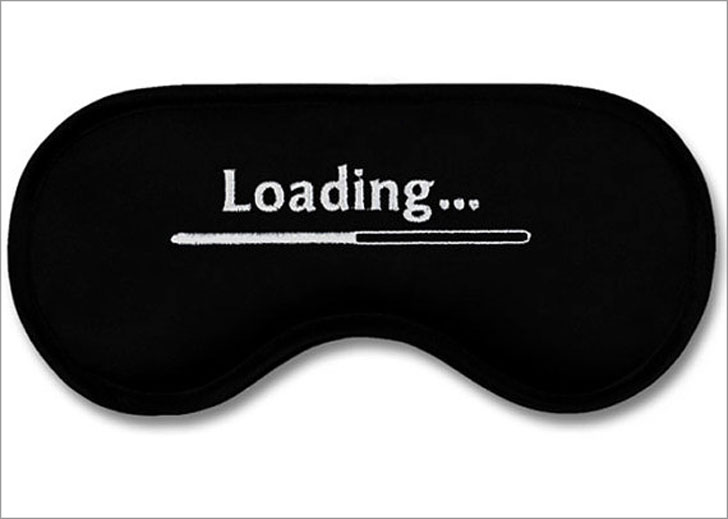 I’m tired this morning.
_Estoy__ cansado esta mañana.
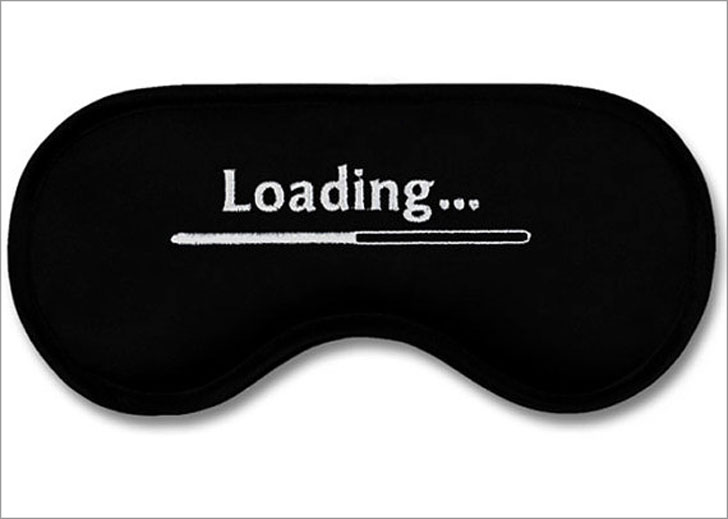 You and your friends are shmart.
Tu y tus amigos _______ inteligentes.
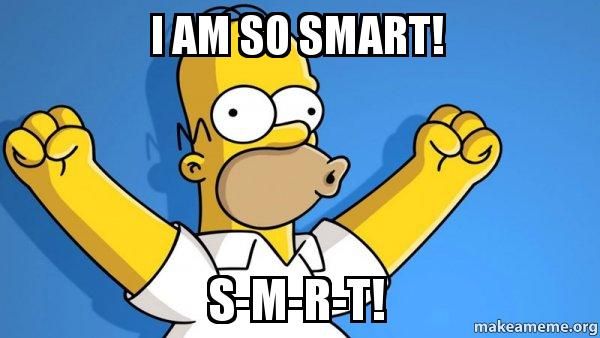 You and your friends are shmart.
Tu y tus amigos _son__ inteligentes.
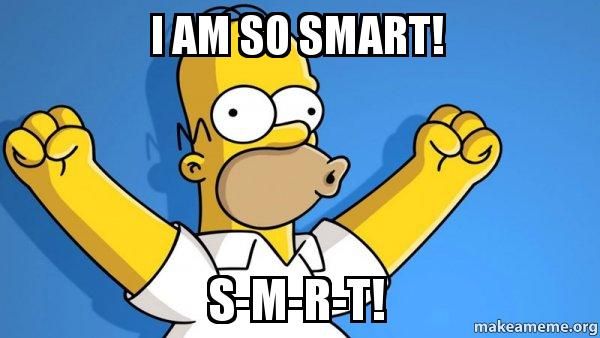 The principal is in his office.
El director _______ en su oficina.
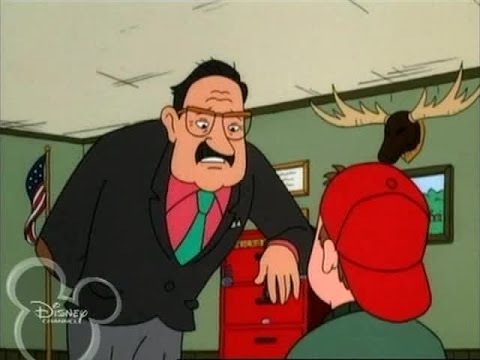 The principal is in his office.
El director _esta___ en su oficina.
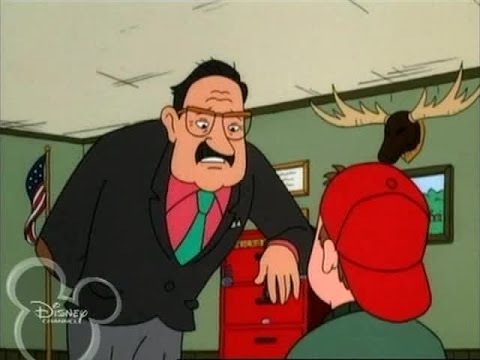 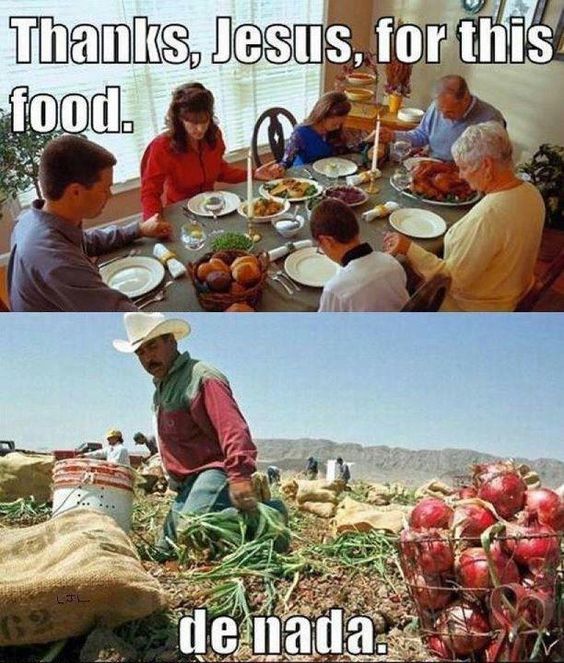 My friend is from México.
Mi amigo ____ de México.
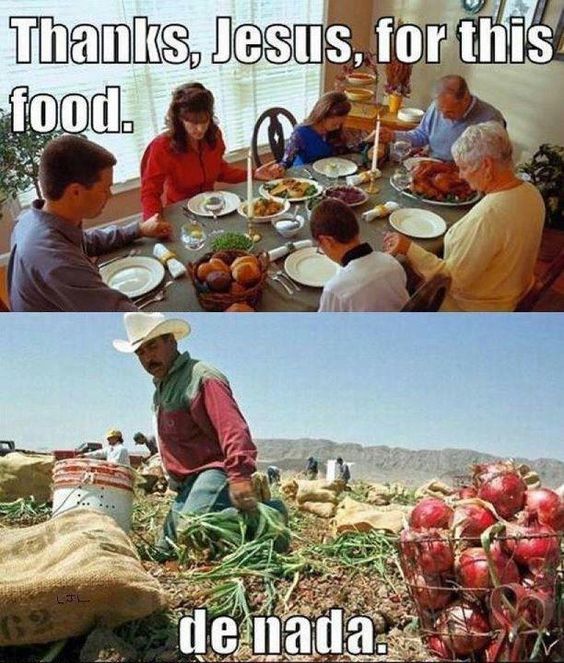 My friend is from México.
Mi amigo _es__ de México.
Are you in school right now?
________ en la escuela ahorita?
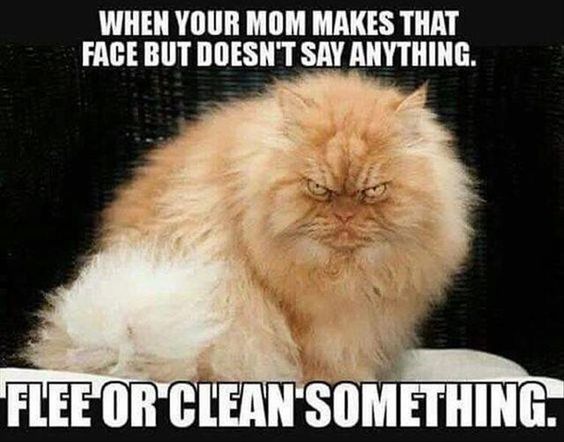 Are you in school right now?
_Estas__ en la escuela ahorita?
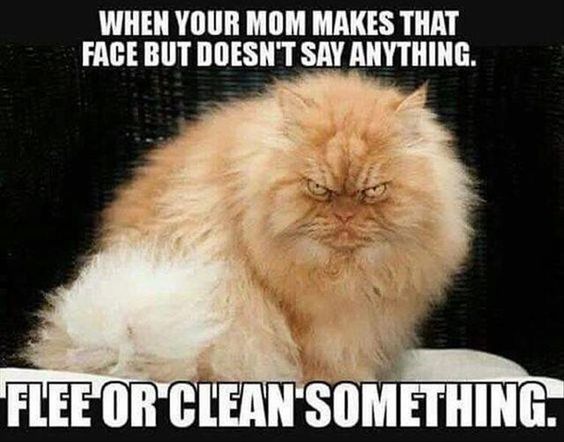 My paper is on the table.
Mi papel _______ en la mesa.
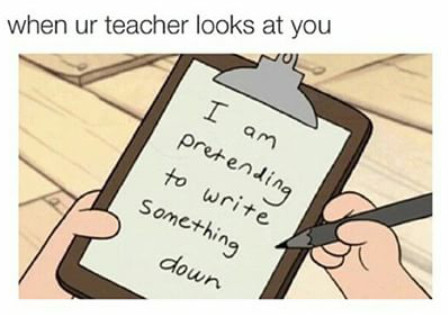 My paper is on the table.
Mi papel _esta___ en la mesa.
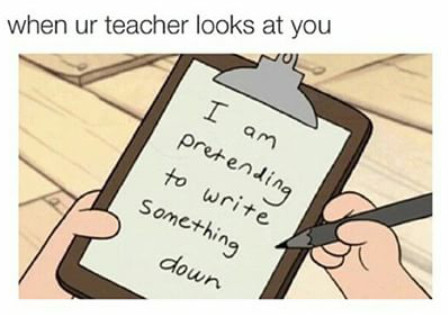 DOL: HAZ UNA HISTORIAMAKE A STORY
¿Cómo están los estudiantes?
¿Cómo son los estudiantes? (características)
¿De dónde son?
¿Dónde están? ¿En que clase están?
¿Qué hora es?  ¿Qué día es?
Crear 3 preguntas
Write 3 questions about any of the following topics:
	 Growing up in Latin America
	 Afro-latino culture and traditions
	The challenges that Afro-latinos face
	The challanges of immigrating to a new country
Bienvenidos a Nuestra clase español 1
Hoy es miércoles, el seis de febrero
Black in Latin America
Ep 4 Brazil:
https://na01.safelinks.protection.outlook.com/?url=https%3A%2F%2Fyoutu.be%2FGh7c46U5hhY&amp;data=02%7C01%7Cddealba%40hsd2.org%7C8e22a5cf8c344cbda2b908d688c6adb7%7C5485c62b55af4fce807eff1a7e126fcc%7C0%7C0%7C636846784239187193&amp;sdata=BgmCp34mZEjPcX6O4dK99%2BwfxaHocqN5Onr6nphD1Q8%3D&amp;reserved=0
 
Ep 2 Cuba:
https://na01.safelinks.protection.outlook.com/?url=https%3A%2F%2Fyoutu.be%2Fk7p30a4auyA&amp;data=02%7C01%7Cddealba%40hsd2.org%7C8e22a5cf8c344cbda2b908d688c6adb7%7C5485c62b55af4fce807eff1a7e126fcc%7C0%7C0%7C636846784239187193&amp;sdata=AOKzLkVistSBxpQnOo1PxEXU1QRP0vP5CcAjZaeeCP0%3D&amp;reserved=0
 
Ep 1 DR and Haiti:
https://na01.safelinks.protection.outlook.com/?url=https%3A%2F%2Fyoutu.be%2F6RlG4b3LV9o&amp;data=02%7C01%7Cddealba%40hsd2.org%7C8e22a5cf8c344cbda2b908d688c6adb7%7C5485c62b55af4fce807eff1a7e126fcc%7C0%7C0%7C636846784239187193&amp;sdata=TGq%2FnVjs8JAjgg2URTnaqhkjlhnTk%2FZVc5lgtIATP3s%3D&amp;reserved=0
 
Ep 3 Peru and Mexico:
https://na01.safelinks.protection.outlook.com/?url=https%3A%2F%2Fyoutu.be%2FJIzHIRCBtdE&amp;data=02%7C01%7Cddealba%40hsd2.org%7C8e22a5cf8c344cbda2b908d688c6adb7%7C5485c62b55af4fce807eff1a7e126fcc%7C0%7C0%7C636846784239187193&amp;sdata=%2BFUz%2Fter6iRDFOy3sTFlK%2FNqs9a0toRsTRJ1Tqe%2BE5c%3D&amp;reserved=0
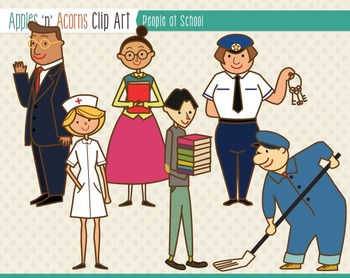 C
B
A
___ La enfermera
___ El estudiante
___ La bibliotecaria
___ El director
___ El Custodio
___ La Guardia
E
F
D
Bienvenidos a Nuestra clase español 1
Hoy es jueves, el siete de febrero
Saquen sus computadoras por favor go to “Quizizz”
Bienvenidos a Nuestra clase español 1
Hoy es viernes, el ocho de febrero
Examen 3